Circles
Parts of a Circle
Centre
Parts of a Circle
Diameter (must go through the centre)
Parts of a Circle
Radius (half a diameter – from the outside to the centre)
Parts of a Circle
Sector (like a slice of pizza)
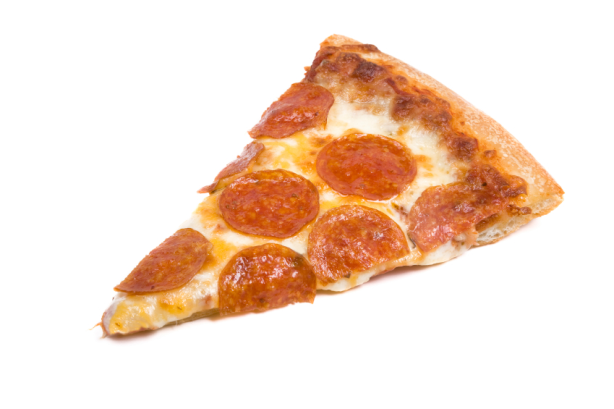 Parts of a Circle
Chord (a line that crosses the circle but not through the centre)
Parts of a Circle
Segment (looks a bit like an orange segment)
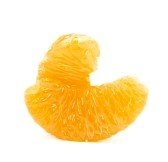 Parts of a Circle
Circumference (the perimeter of the circle)
Parts of a Circle
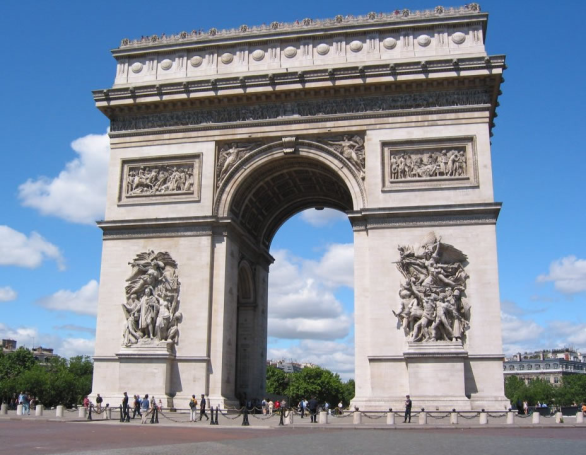 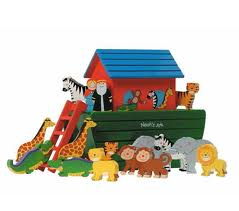 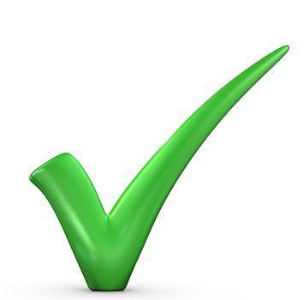 Arc (part of the circumference)
Parts of a Circle
Tangent(a line that touches the circle at a single point on the circumference
Parts of a Circle
Semicircle(half a circle)
What is this?
Radius
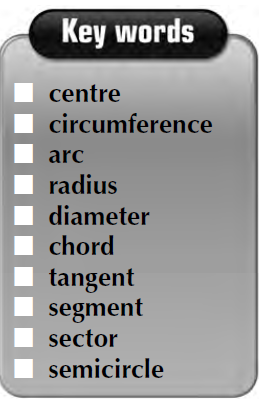 What is this?
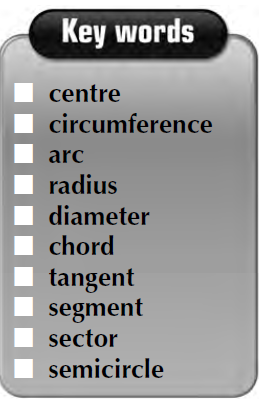 Semicircle
What is this?
Centre
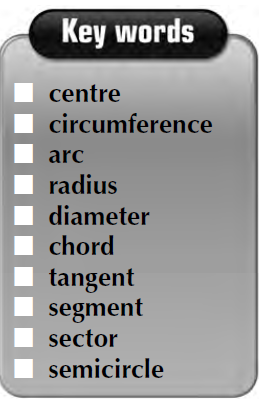 What is this?
Diameter
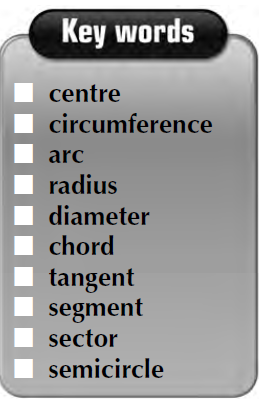 What is this?
Chord
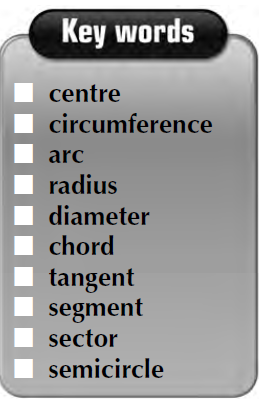 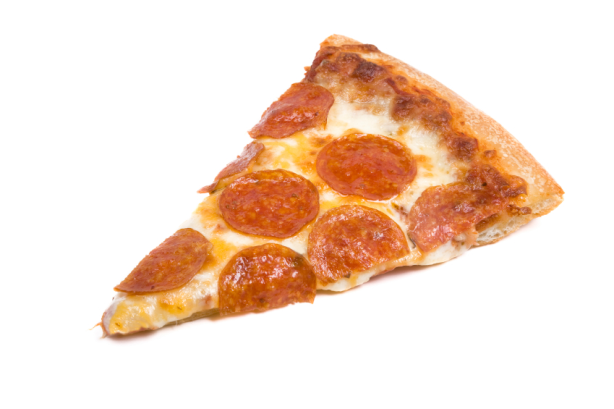 What is this?
Sector
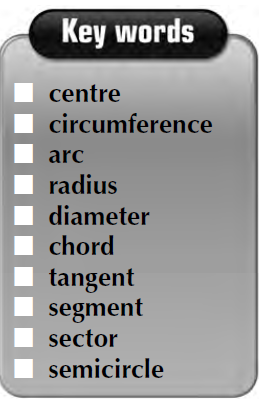 What is this?
Circumference
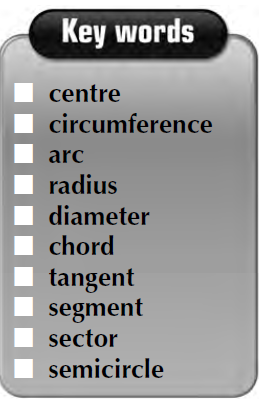 What is this?
Segment
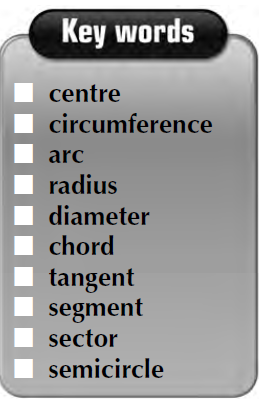 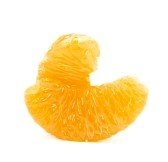 What is this?
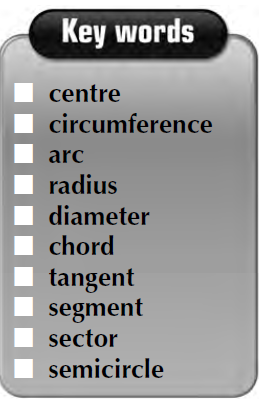 Tangent
What is this?
Diameter
What is this?
Sector
What is this?
Semicircle
What is this?
Segment
What is this?
Chord
What is this?
Tangent
What is this?
Arc
Homework: Learn these words(meanings & spellings)
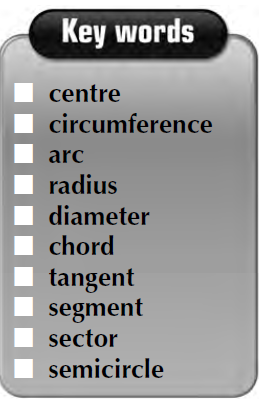